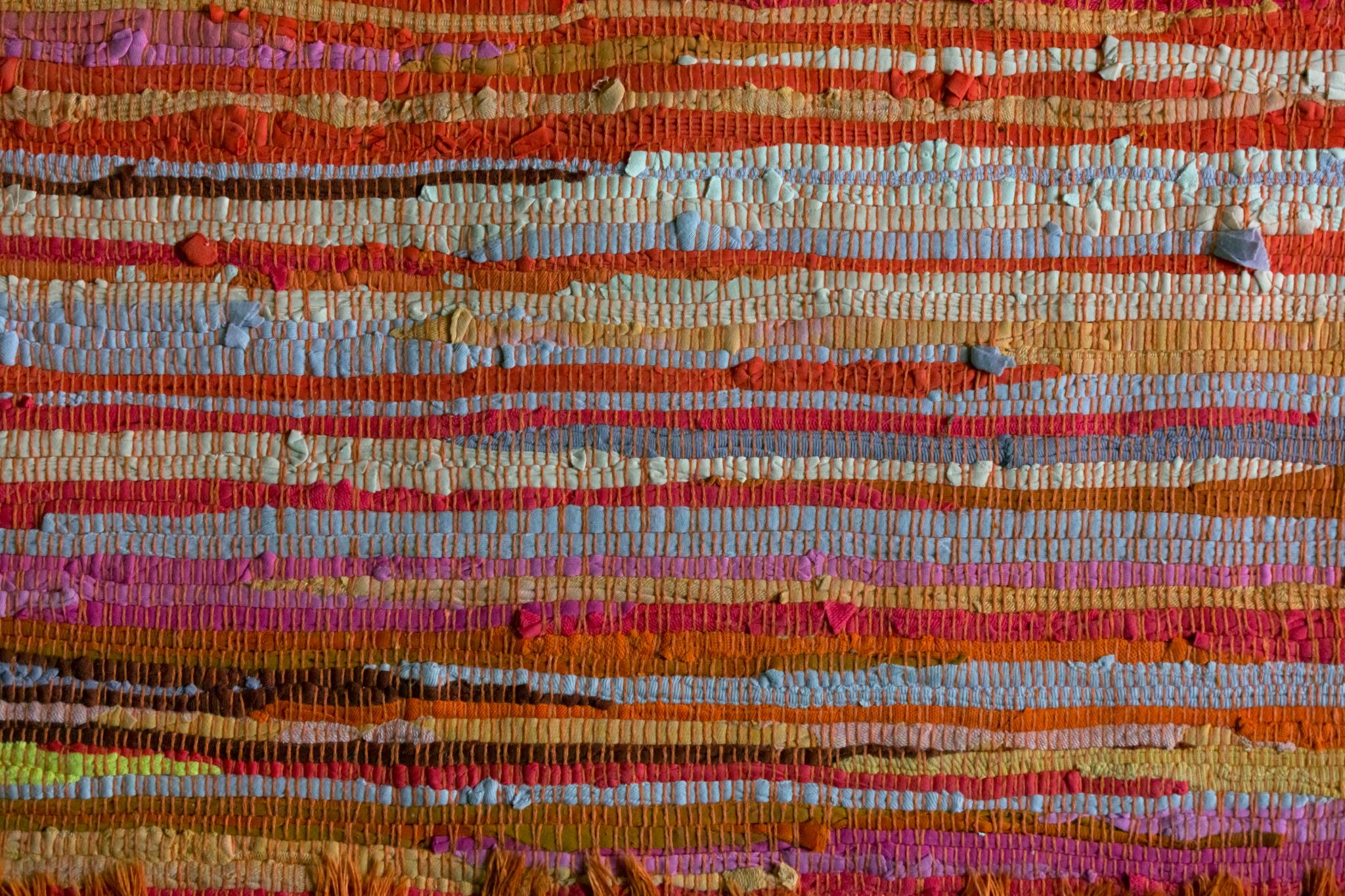 Native Erasure
Tokenizing Land Acknowledgments
Annette Woolley
Amy Gustafson
[Speaker Notes: This is why important, these are our outcomes
Hook: 
Who are some Native people you know?
Mostly past or present?

(5 minutes)
intro selves, community agreements of taking care of self, LA
5 min – agenda + outcomes
15 min – historical (fill in the blank think pair share?)
20 minutes – steps
30 minutes - examples
10 min – questions]
Map of overlapping local tribes
[Speaker Notes: Annette’s 
Land acknowledgment:
Protocol – introduce selves and ask for permission to speak
If yes, give gift 
If no, why is that (and give auntie the gift)
tee hee (not Kennewick)
Cayuse, Umatilla, and Walla Walla
History: their treaty included still fish, hunt, gather foods and medicine, and pasture. 
First treaty of 1855, then ratified in 1859.
3 Tribes are confederation (all kinda together): Umatilla Indian Reservation
Columbia River is really important to them
Oregon Trail tried to go through their land, but they were strong and made it move south
1953 – won fight (damage from fishing and got settlement)
Connection:
Still today, non-Native farmers are trying to take their Land
Connect back to theme of Literacy and Justice for all – both strength in fighting for rights (still ongoing)]
Outcomes
Connect individual positionality with purpose of a Land Acknowledgement 
Identify components of authentic Land Acknowledgments
Honor relationships by identifying and choosing areas of Indigenous excellence to connect with
Understand structure of LA by comparing and contrasting contemporary examples
[Speaker Notes: Amy’s 
Edits:
Know purpose of LA (education and action and work)
Honor relationships by identifying and choosing areas of Indigenous excellence to connect with
 and use LA
What are protocols for using
Appropriate/inappropriate to ask/do
Understand structure of LA by comparing and contrasting contemporary examples]
Context
Positionality
Historical
Educational
Content
Land acknowledgments
Examples
Making connection
Supporting Native creators
Native researchers
[Speaker Notes: Amy’s slide]
Quote
"Owning our story can be hard, but not nearly as difficult as spending our lives running from it. Embracing our vulnerabilities is risky but not nearly as dangerous as giving up on love and belonging and joy, the experiences that make us most vulnerable. Only when we are brave enough to explore the darkness will we discover the infinite power of our light."
(Brown, 2020, p. 10)
[Speaker Notes: Annette’s 
Asking folx to think about positionality – it is hard, but not as hard as being performative and fakey]
"Our nation was born in genocide...We are perhaps the only nation which tried as a matter of national policy to wipe out its indigenous population. Moreover, we elevated that tragic experience into a noble crusade. Indeed, even today we have not permitted ourselves to reject or feel remorse for this shameful episode. -Martin Luther King, Jr." (In Dunbar-Ortiz, R., page 78).
Where did this happen?
[Speaker Notes: Annette – gotcha on genocide
Talk about emotional education and work here
Annette will read scenarios – audience will choose A or B]
1492 – invaded
Historical
1819 – boarding schools
1871 – no more treaties
Hundreds of years of treaties
1883 – Court of Indian Offenses
1887 – Dawes Act
1934 – Blood Quantum
1954 - "relocation"
1978 - ICWA
[Speaker Notes: Amy
1492 – invaded; 1st steal
Hundreds of years of treaties and lies and harm and relocation – 2nd steal
1871 – no more treaties (discontinues recognizing tribal groups) 3rd steal
1819 – boarding schools (permit education of Native children off-reservation) (mass assimilation: 1819-1960  “Kill the Indian, Save the Man.” some STILL in operation today) 4th steal
1883 – Court of Indian Offenses (established Code of Indian Offenses – outlawed many traditional Native practices) 5th steal
1887 – Dawes Act (land held "in trust" until Natives could prove themselves competent  to maintain; pay taxes on land, etc) (land went from 138 million acres to 48 million (1934) to 20 million) 6th steal
 Umatilla Indian Reservation – land reduced by almost half (1939 – Lands restored to reservation (able to fight and try to get back some of the Land) but verrry small size
1934 – Blood Quantum (termination) but also some cultural practices allowed again (powwows but not for children) 7th steal
1954 - "relocation" lead to boom in Urban Indians (mass assimilation) 8th steal
1978 – ICWA (and return of all practices)]
Lies
From invasion to treaties to whose land students are on
Educational
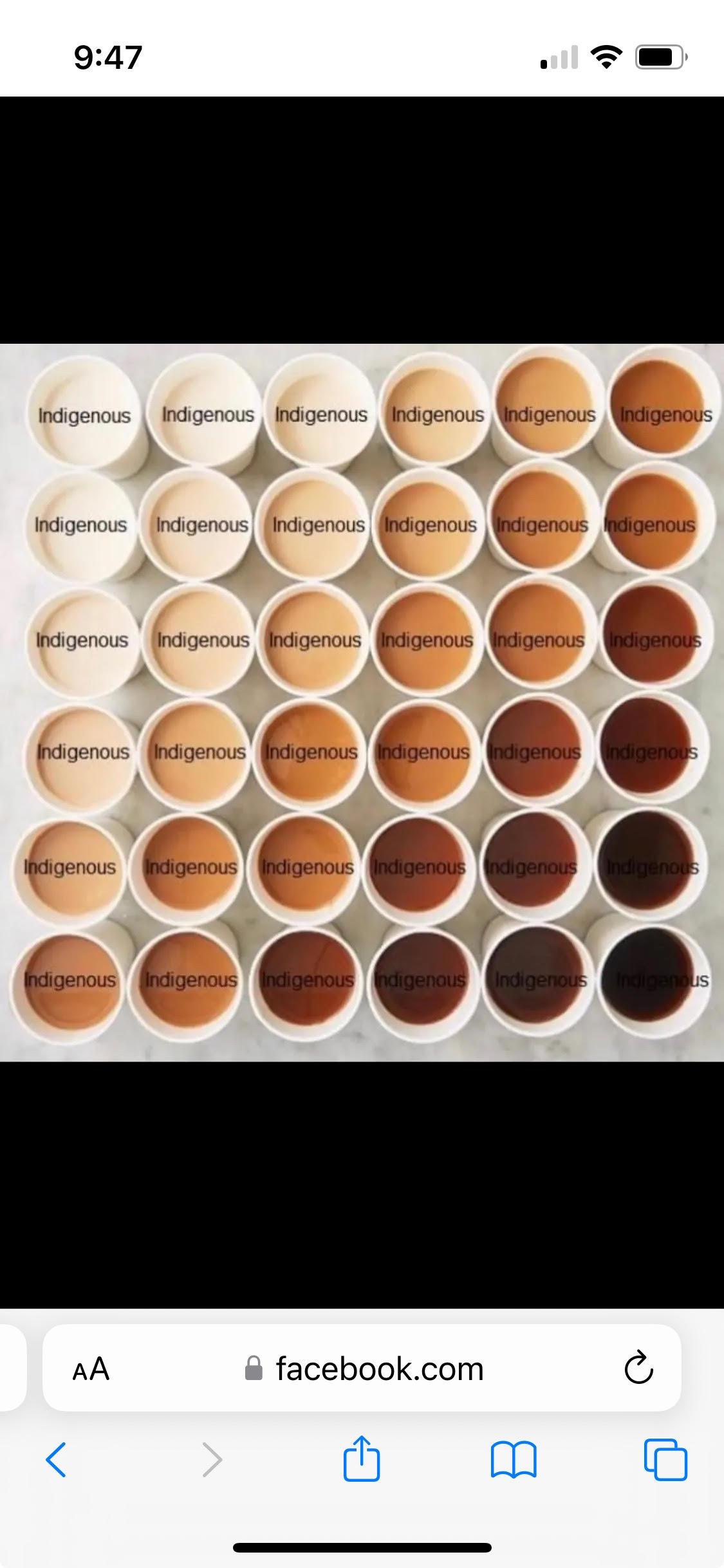 Not taught
Assumptions of what is Native
Not all brown skin, brown hair, brown eyes
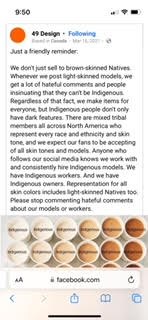 49 Design – social media post, 3/16/2021
[Speaker Notes: Amy’s 
Ties back to: not just race and ethnicity – political. 
What part of me is Native – my head? My heart? My legs?

From political slide?
Not just Race and Ethnicity – Political
Our 500+ nations had treaties, rights, diplomacy
Different forms of government
Hereditary, Election, Senate, Chairman, Committee
Inform yourself of the nations whose lands you are on


Annette finish]
Names
Step 1 - Identifying
https://native-land.ca/
[Speaker Notes: Amy
History not taught
Names - https://native-land.ca/ 
History - https://birchbarkbooks.com/products/an-indigenous-peoples-history-of-the-united-states]
Step 2 – Learn History
History
https://birchbarkbooks.com/products/an-indigenous-peoples-history-of-the-united-states
[Speaker Notes: Amy start with Upper paddling and blocking
History not taught
History - https://birchbarkbooks.com/products/an-indigenous-peoples-history-of-the-united-states 


Add more resources for them to click on later
Annette jump in]
Connect
self
interests
challenges
Step 3 – Connect
Excellence
art
community
science
kinship
Topics
Education
MMIW
Landback
boarding schools
Language Revitalization
[Speaker Notes: Annette start

Get Personal
Connect - self, interests, challenges
Shows reflection and learning of history 🡪 authentic!
Excellence - art, community, science, kinship…
Amy - topics - Education, MMIW, Land Back, boarding schools, language…

Support
Native creators
Artists
Painters
Musicians
Actors
Businesses
Big
Small
Local
Movements
Landback
MMIP
 Ask them to do in the workshop – 5 min]
Use positionality
Identities
Profession
connection
Step 4 – Taking Action
Inform
Need this information
Make change
https://hackthegates.org/wp-content/uploads/2020/08/Redshirt-Shaw_Landback_HTGreport.pdf
Improve lives
Do the work
[Speaker Notes: Take Action
Use positionality
Inform
Make change - https://hackthegates.org/wp-content/uploads/2020/08/Redshirt-Shaw_Landback_HTGreport.pdf 
Improve lives

Support
Native creators
Artists
Painters
Musicians
Actors
Businesses
Big
Small
Local
Movements
Landback
MMIP
 Ask them to do in the workshop – 5 min]
EXAMPLE 1
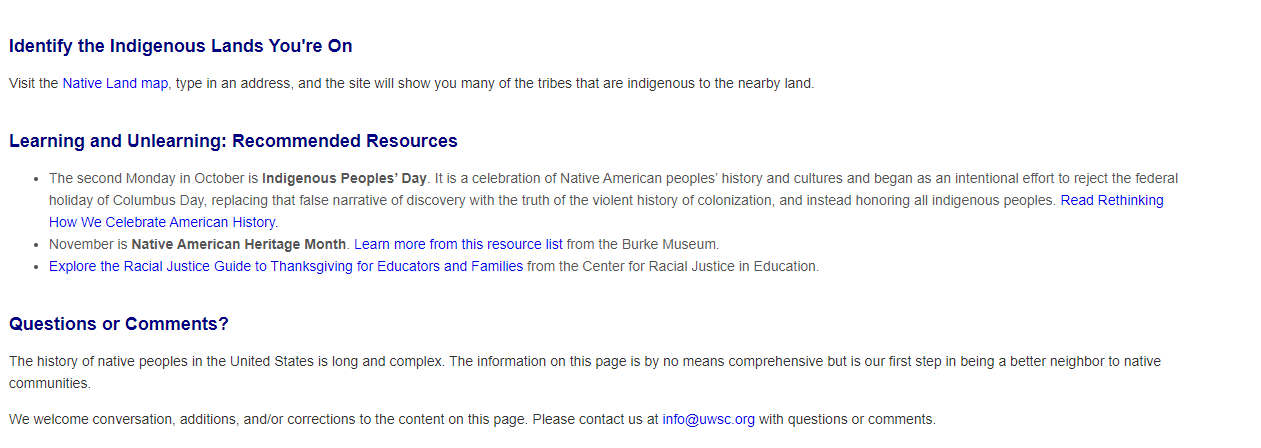 [Speaker Notes: Intro: 
Recap 4 steps and then let’s use that lens to evaluate these examples

Evaluation:
Good but:
Specific – names
Recognizes sovereign + explains not recognized
Call to action – educate
Not enough – acknowledges that it is just a start]
EXAMPLE 2(SBCTC MEETING 9/2022)
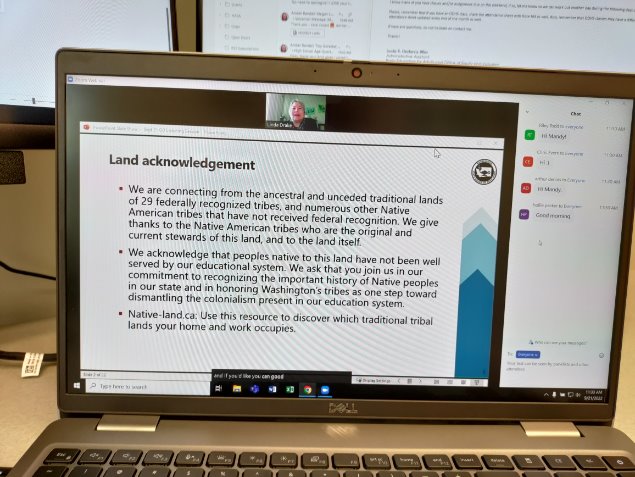 [Speaker Notes: Not good bc not connected:
Specific 
Not connected
Needs to use power to call to action]
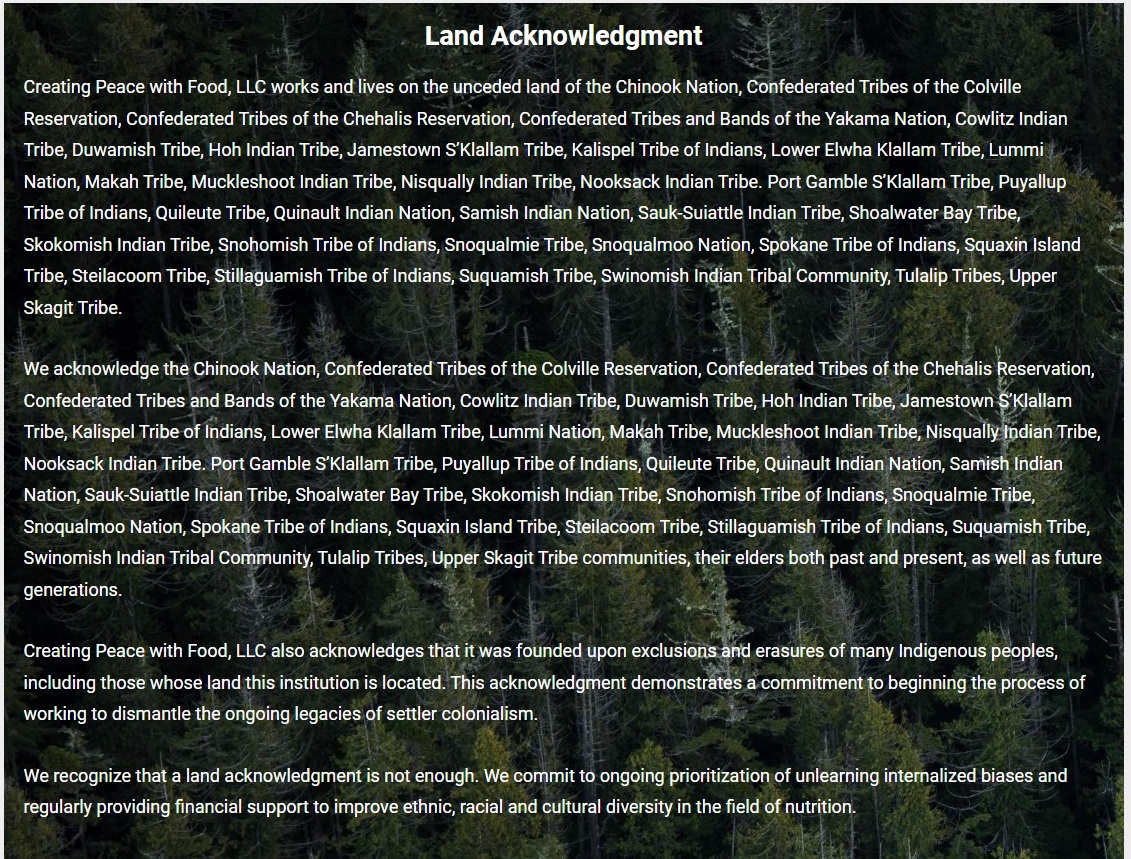 Example 3
[Speaker Notes: Very specific
Named elders, named erasure, named not enough
Call to action? Is it enough?]
EXAMPLE 4
[Speaker Notes: Calls out forced removal
No action
Says "stewarded" as if that is all we are; archaeologists]
Quote
We can’t talk about restoring relationship to land without talking about restoring it to the people from whom it was taken. As a phrase, Land Back started with a tweet, which became a hashtag, which became a rallying cry for a movement of land restoration and Indigenous sovereignty. The movement has been in existence for hundreds of years; it’s just that we now call it Land Back. For as long as colonists and their governments around the world have taken Indigenous land for themselves, we have sought to be restored to it. So, we cannot talk about restoring our relationship to the land without talking about resorting the relationship with the people from whom it was taken. 
- Krawec, 2022, pp. 130-131
Additional Resourceswww.ctuir.org
Podcast
https://www.indigenousaction.org/podcast/ 
https://www.allmyrelationspodcast.com/
https://nativegov.org/resources/untying-knots-podcast-beyond-land-acknowledgment/
https://www.indigenousaction.org/indigenous-action-podcast-ep-1-acknowledge-this/

Video
Exterminate All the Brutes https://www.hbo.com/exterminate-all-the-brutes 

Social Media
https://www.instagram.com/notoriouscree/?hl=en 
https://www.instagram.com/dineaesthetics/

Written
Potlatch is Pedagogy
True Reconciliation 
Government to Government – P. and G. James
https://www.redbudresourcegroup.org/resources
https://www.powwows.com/what-is-land-acknowledgement-why-are-land-acknowledgements-important/
[Speaker Notes: www.ctuir.org]
Circle it all back
How are we being erased?
Close
Why do action?
historical, political, cultural, educational trauma
Additional Resources
https://www.redbudresourcegroup.org/resources​
https://www.powwows.com/what-is-land-acknowledgement-why-are-land-acknowledgements-important/​
https://nativegov.org/resources/untying-knots-podcast-beyond-land-acknowledgment/​
https://www.indigenousaction.org/indigenous-action-podcast-ep-1-acknowledge-this/
[Speaker Notes: Can you add from your quotes? - just a link to the resources for Brown, Krawec, Dunbar-Ortiz?

We can revamp this later to be more APA]
References
Brown, B. (2022). The Gifts of Imperfection: Features a new foreword and brand-new tools. Simon and Schuster.

Dunbar-Ortiz, R. (2014). An indigenous peoples’ history of the United States. Beacon Press.

Krawec, P. (2022). Becoming kin: an Indigenous call to unforgetting the past and reimagining our future. Broadleaf Books.